Gas Laws
IB Physics | Thermal Physics
Ideal Gas
Assumptions:
Large # of identical molecules
Volume of molecules is negligible
Motion is random
No forces between molecules
All collisions are elastic
No longer ideal when…
Compressed
Molecules close together

Close to Phase Change
All internal energy is from Ek
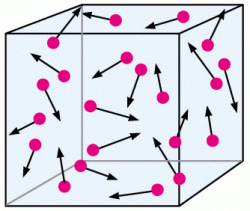 Boyle’s Law | Volume and Pressure
Volume
Pressure
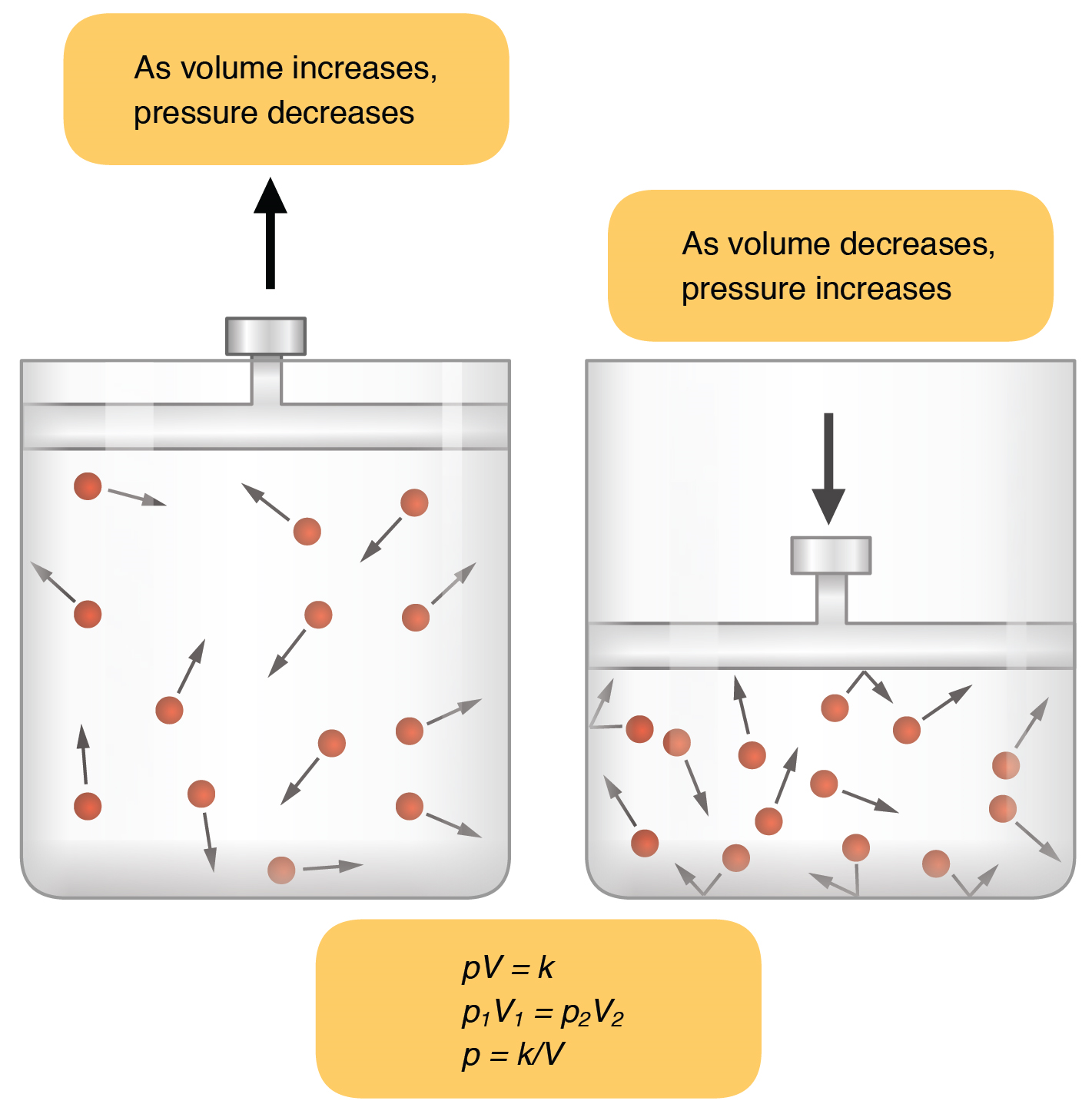 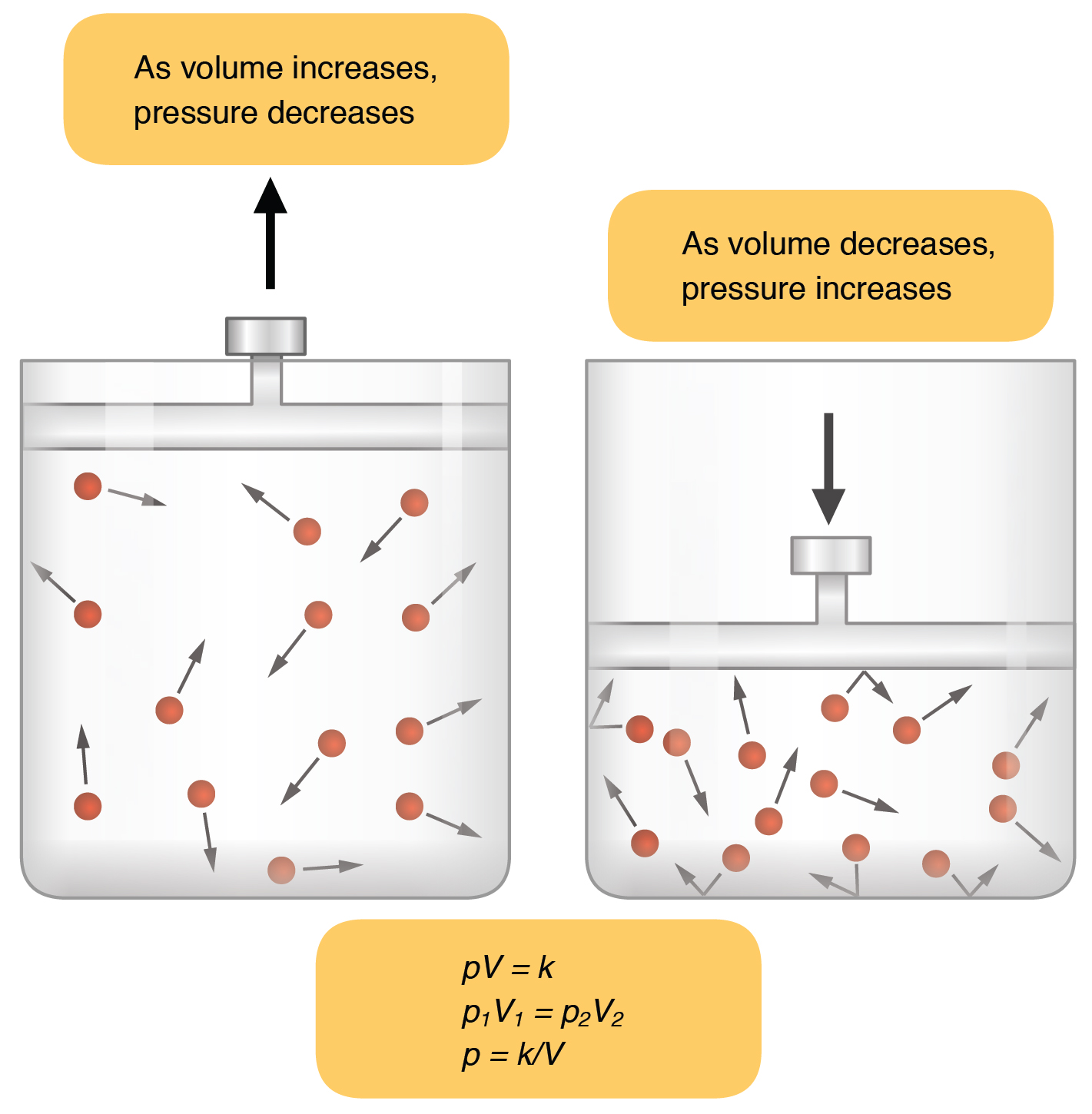 Boyle’s Law | Volume and Pressure
When diaphragm contracts the lung volume increases, decreasing the air pressure inside. With a pressure differential, air flows into the lungs (high pressure to low pressure)
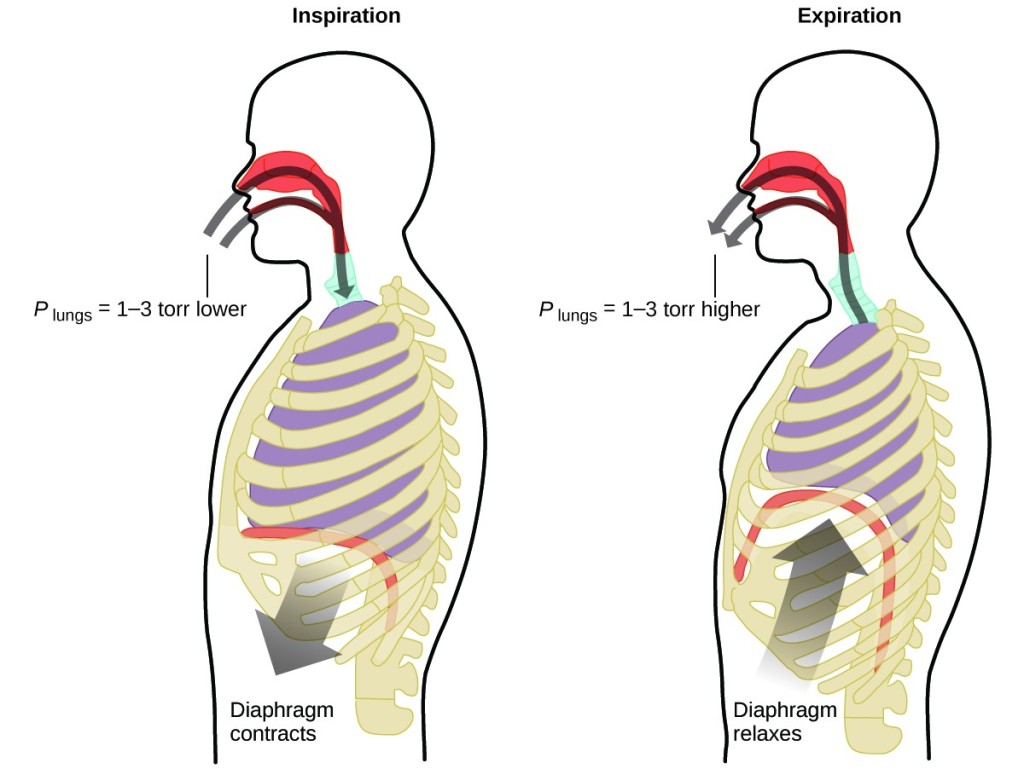 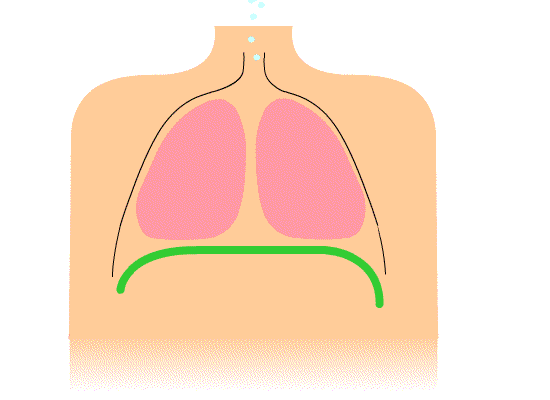 Pressure Law | Temp and Pressure
Temperature
Pressure
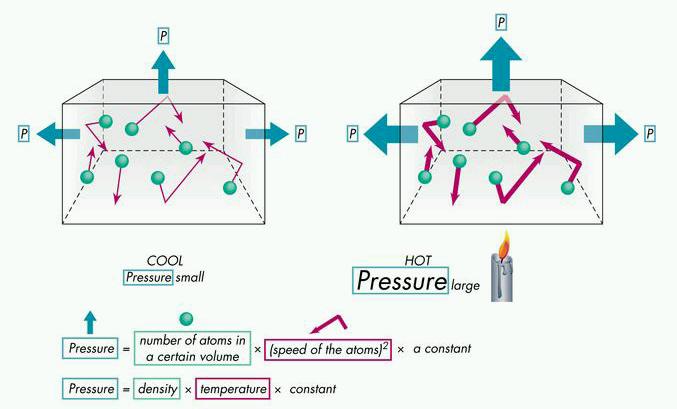 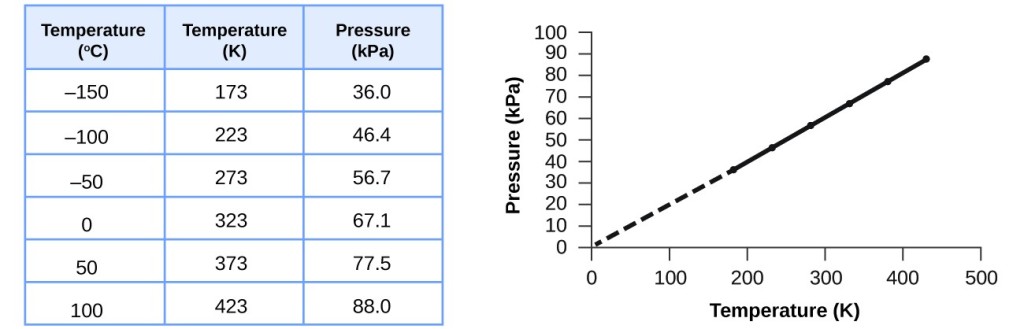 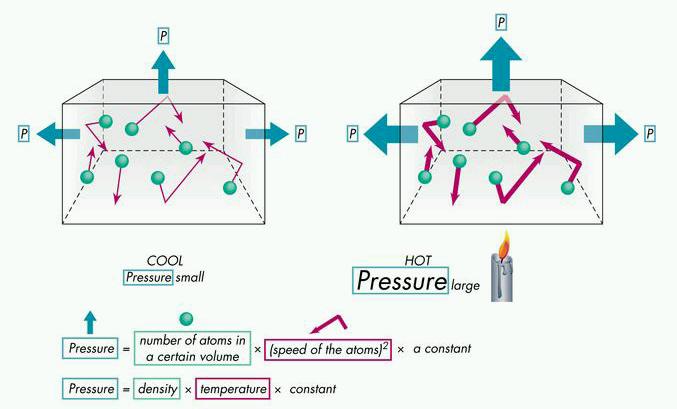 Pressure Law | Temp and Pressure
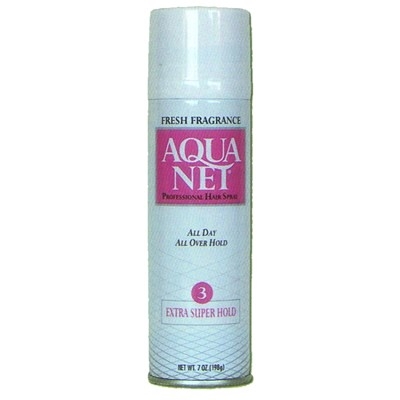 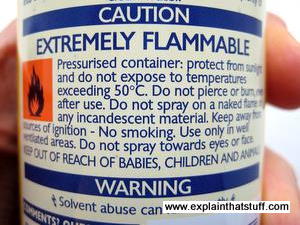 When you spray, the pressure decreases dramatically and the temperature drops
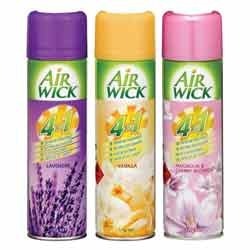 If temperature exceeds a certain amount, the increasing pressure could make a pressurized container explode!
Charles’s Law | Temp and Volume
Temperature
Volume
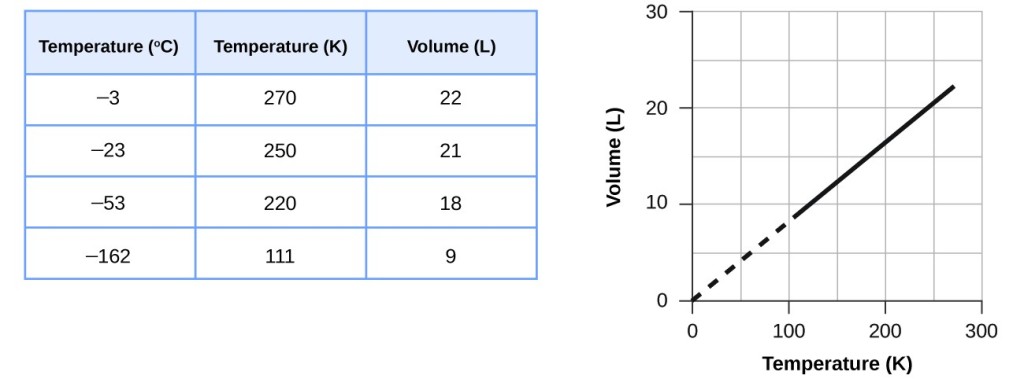 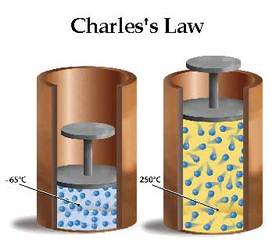 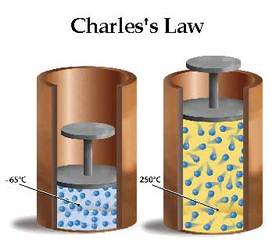 Charles’s Law | Temp and Volume
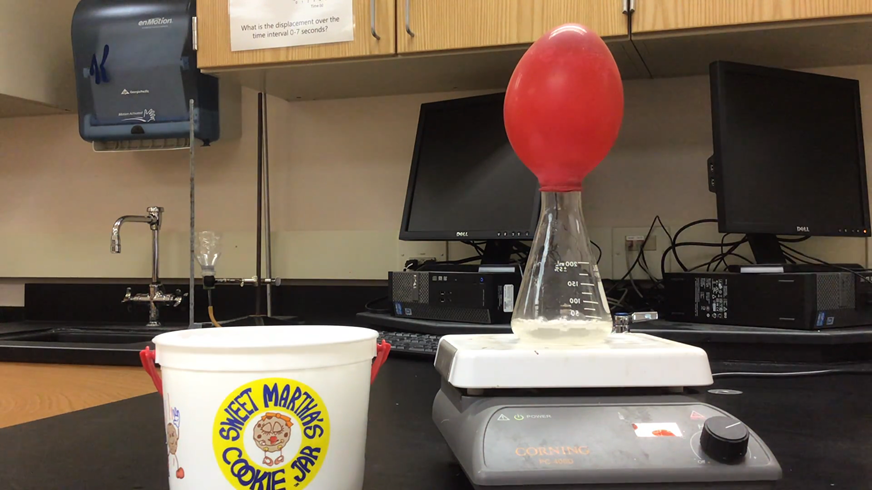 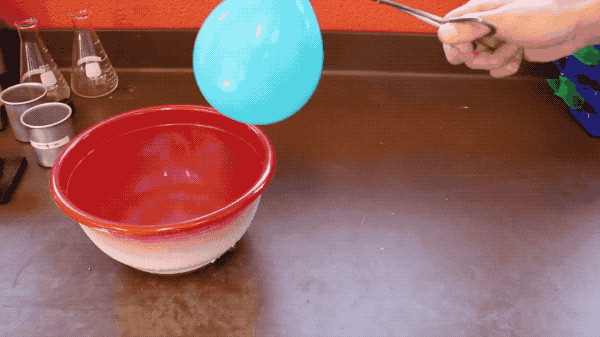 When the temperature of the air inside a balloon decreases, so does the volume. (this effect is even more dramatic when the gas condenses into a liquid)
Ideal Gas Law
Ideal Gas Law
Gas Constant
R = 8.31 J K-1 mol-1
IB Physics Data Booklet
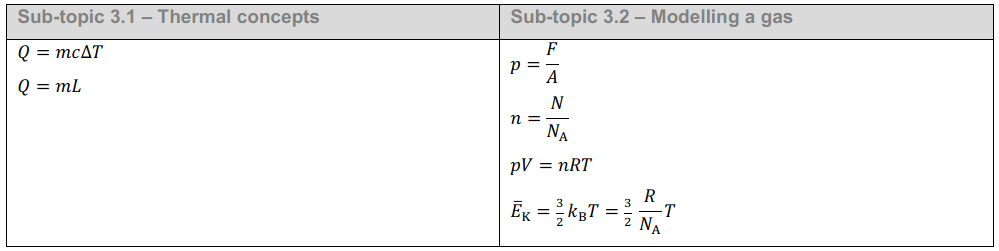 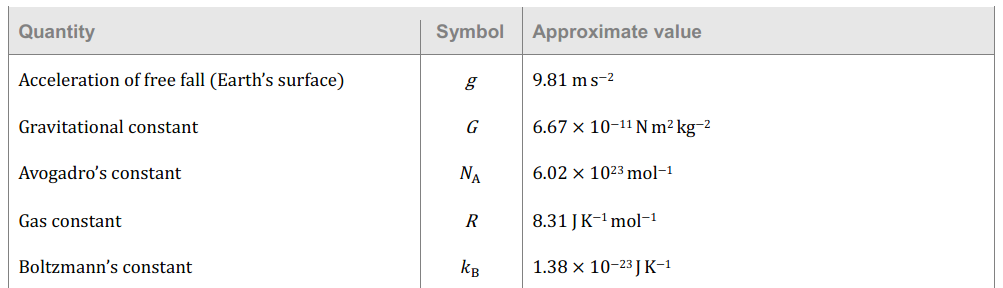 Try This
What is the pressure of 23 mol of a gas behaving ideally in a 0.25 m3 container at 310 K?
Change in Volume
A fixed mass of an ideal gas has a volume of 0.14 m3 at 301 K. If its temperature is increased to 365 K at the same pressure, what is its new volume, V2?
Rearrange so constants are on one side
Try This
A sample of ammonia is found to occupy 0.250 L under laboratory conditions of 27 °C and 0.850 atm. Find the volume of this sample at 0 °C and 1.00 atm.
Rearrange so constants are on one side
Draw these graphs
Related Constants
Gas Constant
R = 8.31 J K-1 mol-1
𝐵𝑜𝑙𝑡𝑧𝑚𝑎𝑛𝑛′ 𝑠 𝑐𝑜𝑛𝑠𝑡𝑎𝑛𝑡
kB = 1.38 × 10-23 J K-1
Average Kinetic Energy
Same Constant Value
𝐵𝑜𝑙𝑡𝑧𝑚𝑎𝑛𝑛′ 𝑠 𝑐𝑜𝑛𝑠𝑡𝑎𝑛𝑡
Gas Constant
kB = 1.38 × 10-23 J K-1
R = 8.31 J K-1 mol-1
IB Physics Data Booklet
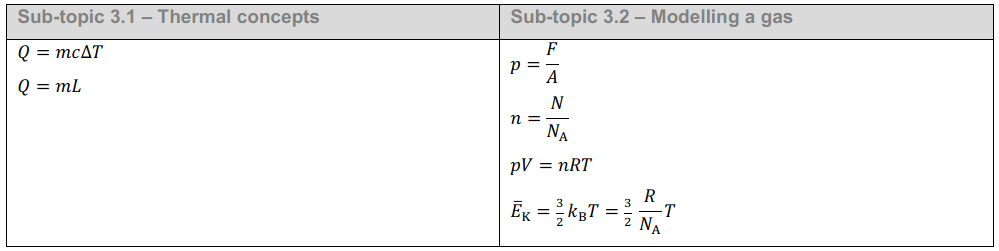 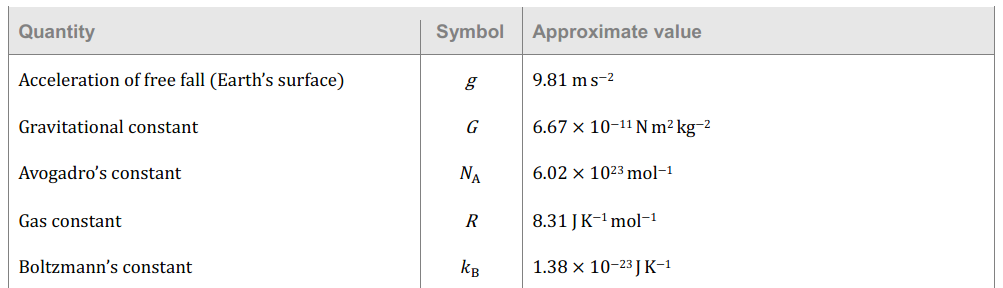 Lesson Takeaways
I can identify conditions when a substance is no longer considered an ideal gas
I can describe the relationships between volume, temperature, and pressure in an ideal gas
I can use the Ideal Gas Law to solve for pressure, volume, amount, or temperature
I can use the Ideal Gas Law to describe how changing one or more variable(s) would affect another